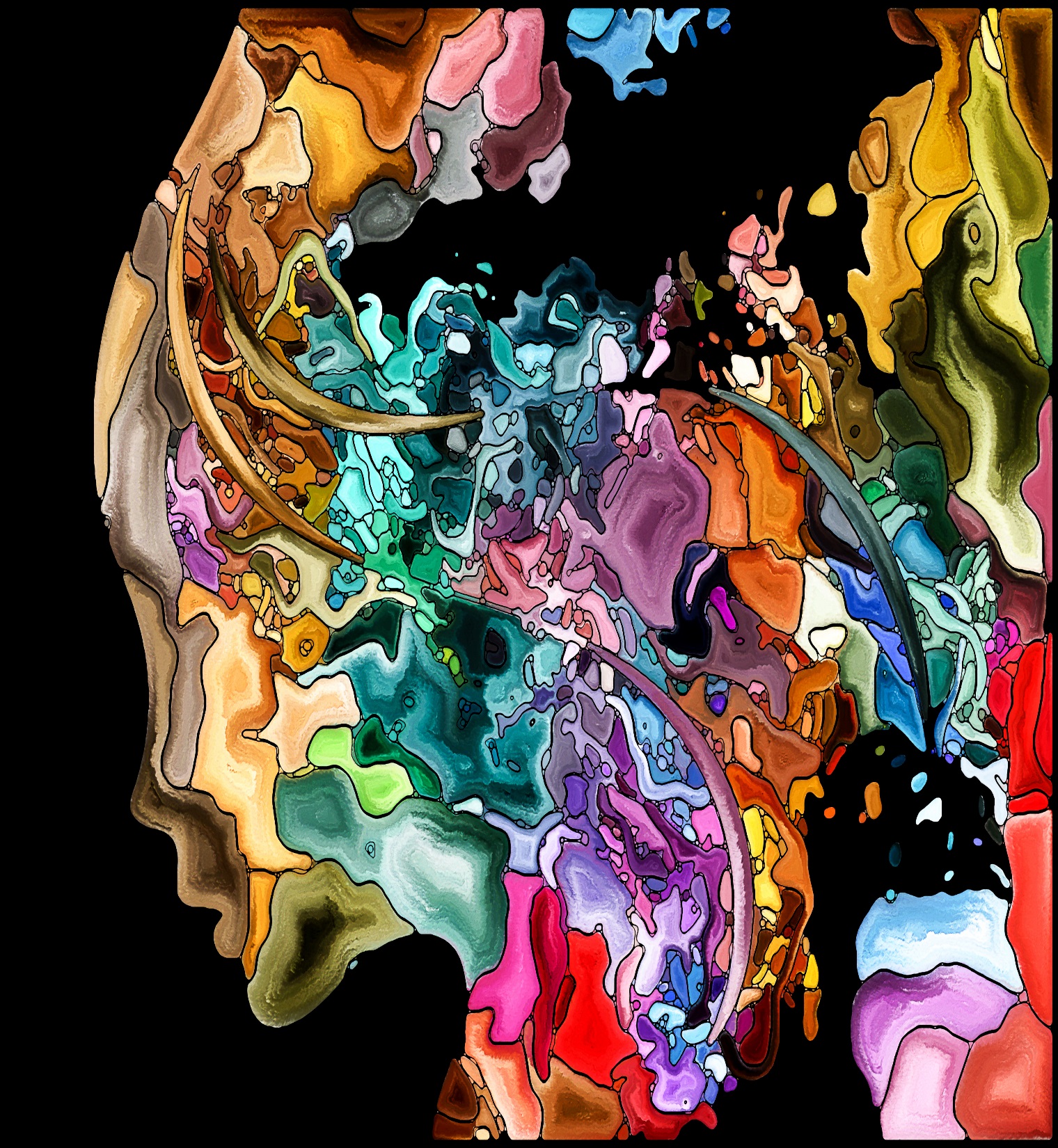 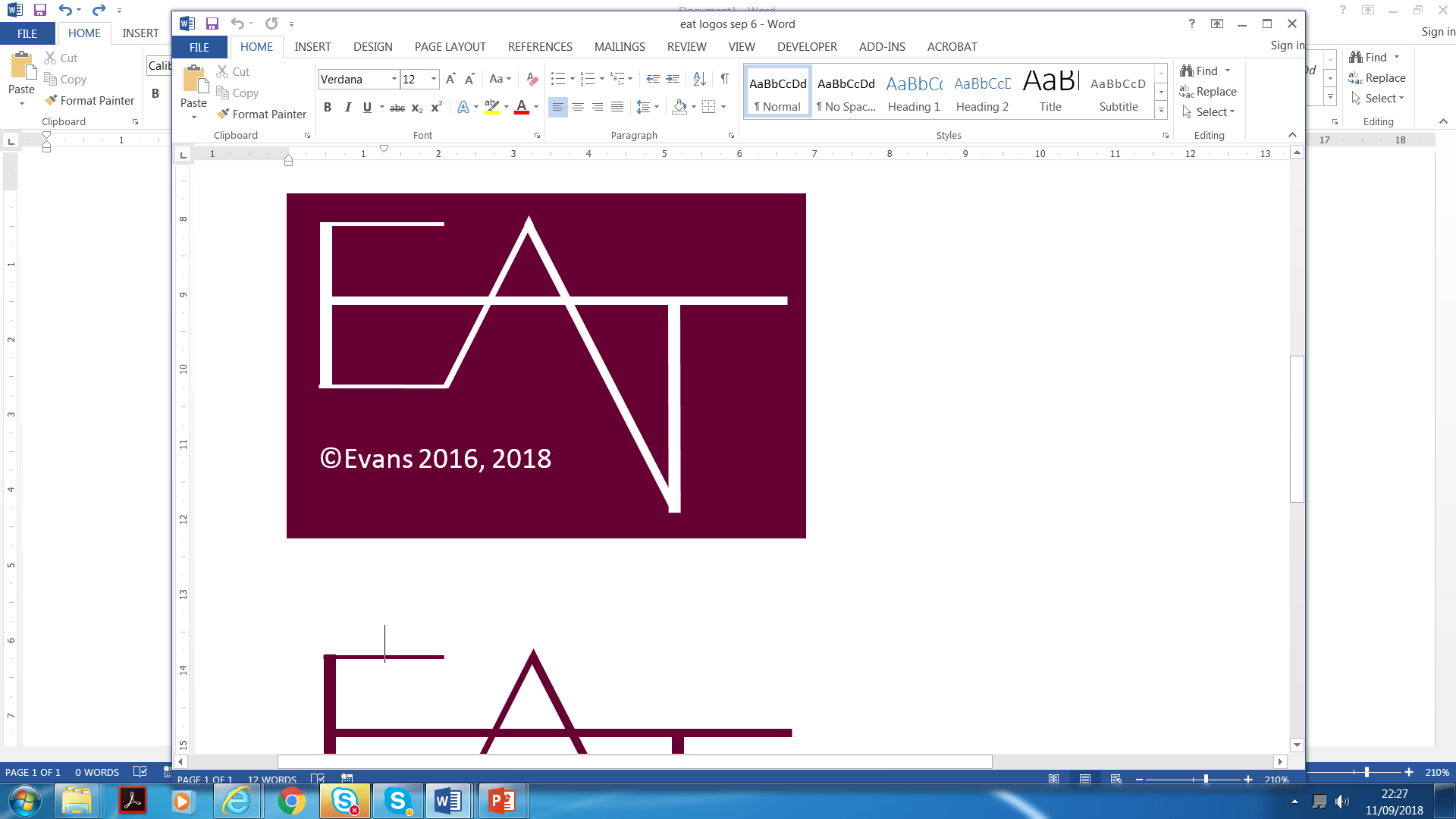 EAT 3: Assessment  		Literacy
© agsandrew/Shutterstock.com
Assessment Literacy Areas:
To self-assess well students need a clear understanding of what is required and how to measure the quality of what they do

Frequent opportunities to self-test – self-check- verify- benchmark

Need good awareness of  what the criteria mean and how they work
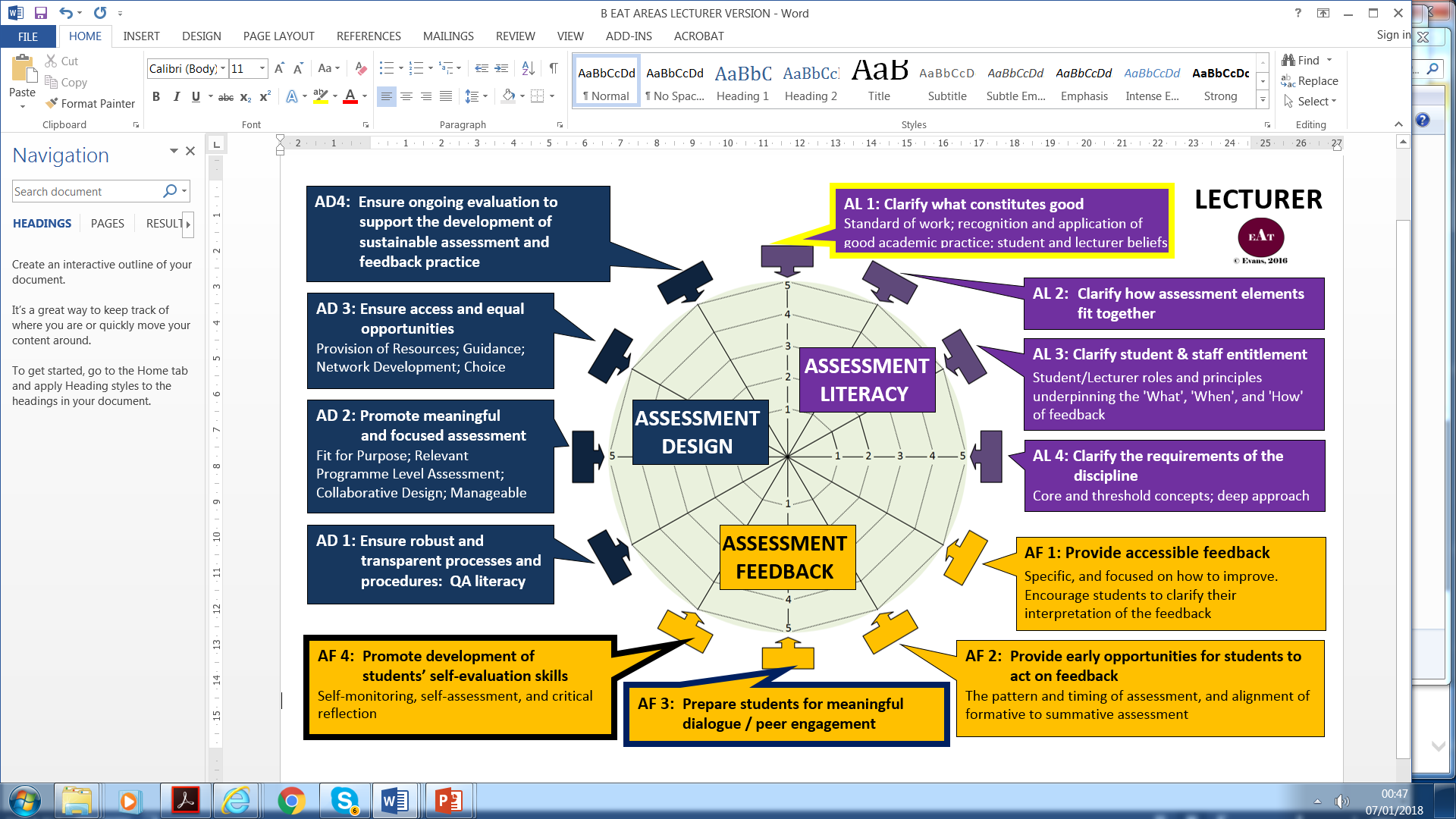 2
AL 1: Clarify what Constitutes Good
Provide explicit guidance to students on the 	requirements of each assessment (e.g. clarification of  	assessment criteria; learning outcomes; good academic  	practice).

	Provide opportunities for students to work with 	assessment criteria and to work with examples of work 	at different grade levels in order to understand ‘what 	constitutes good.’
Assessment Criteria: Key Principles
Explicit – ‘says what it is on the tin’
Key terms deconstructed to facilitate access.
Mapped to university and discipline-specific, and professional benchmarking documents.
Drilled down to module and task levels.
Terms used consistently across practice.
Differences between levels made clear with training for staff and students.
Balance / weighting of criteria clear.
Clarity about how holistic judgements are made – do students need to meet all criteria equally to get a certain grade etc.?
4
AL 2:  Clarify how Assessment Elements Fit   		      Together
Learners need to be able to see the relevance of assessment and the relationships between its constituent parts. 

How modules/courses fit together to support the progressive development of core knowledge, skills, and attributes across a programme should be clarified. 

Clarity is required around key assessment points and whether assessments connect within and across modules.
AL 3:  	Clarify Student and Teacher 				      Entitlement
Assessment is seen as a joint responsibility of teachers and students. 

Roles and responsibilities  need to be made explicit from the outset (e.g. in relation to  co-production, co-authorship and co-assessment).
AL 4:  Clarify the Requirements of the  			      Discipline
Feeling part of a community is linked to student 	retention rates. 
	Clarifying the norms and expectations within a 	discipline (e.g., what knowledge is valued; what are 	the core and threshold concepts; network etc..)
	The language of the discipline needs to be accessible 	along with clarification of what a deep approach 	looks like.
Do teachers and students have shared understandings of assessment requirements, and for different levels of work?

Is there a common and accessible language to describe key requirements?

Is there shared understanding of how assessment criteria are applied? 

Are assessment criteria appropriate to the level of the task?

How are students being supported to come to ‘own the criteria’ (e.g., shared construction of criteria, developing own rubrics, marking, tutoring peers etc..).
Do students have ownership of discipline requirements?
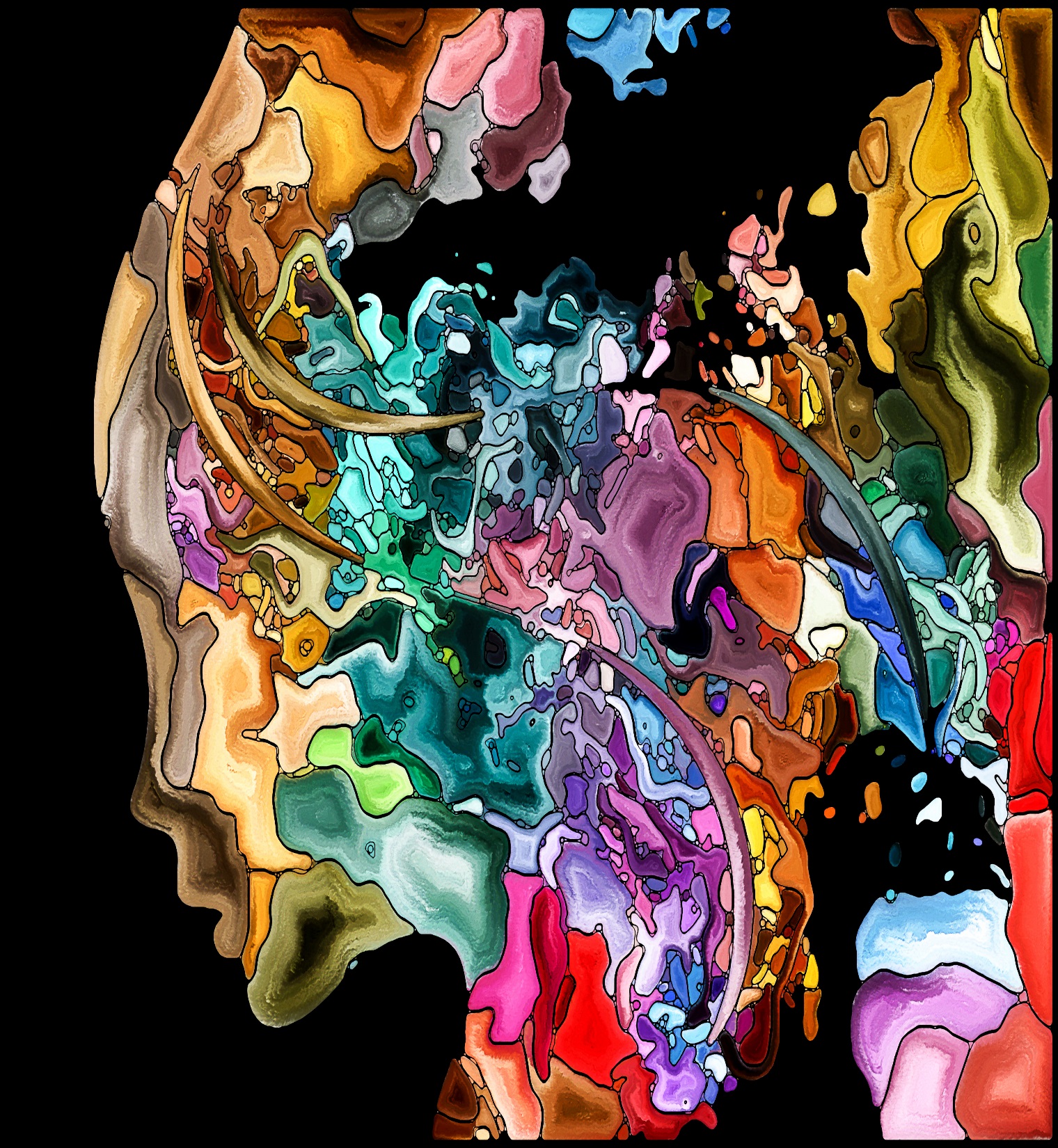 EAT 3 Questions
© agsandrew/Shutterstock.com
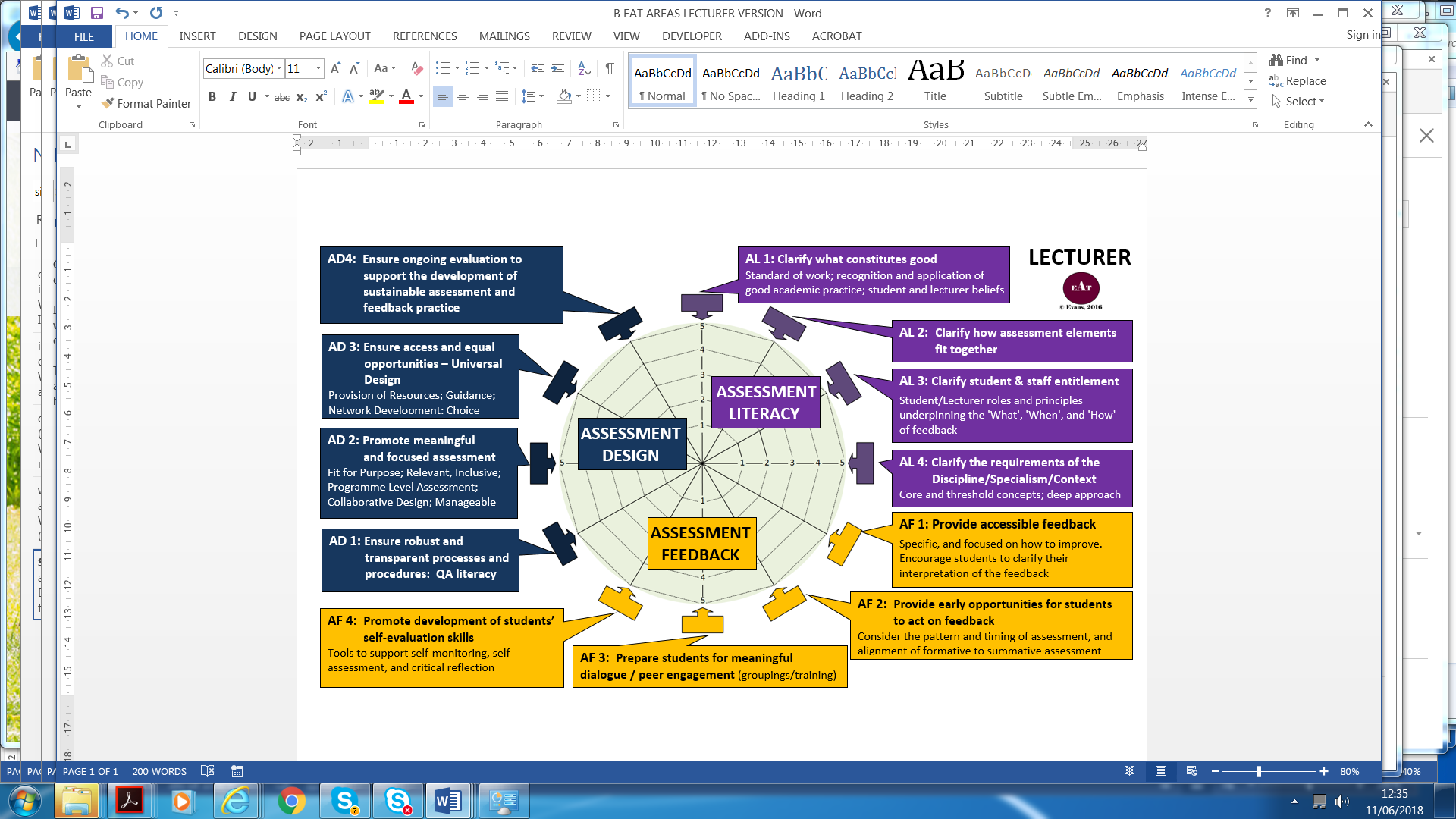 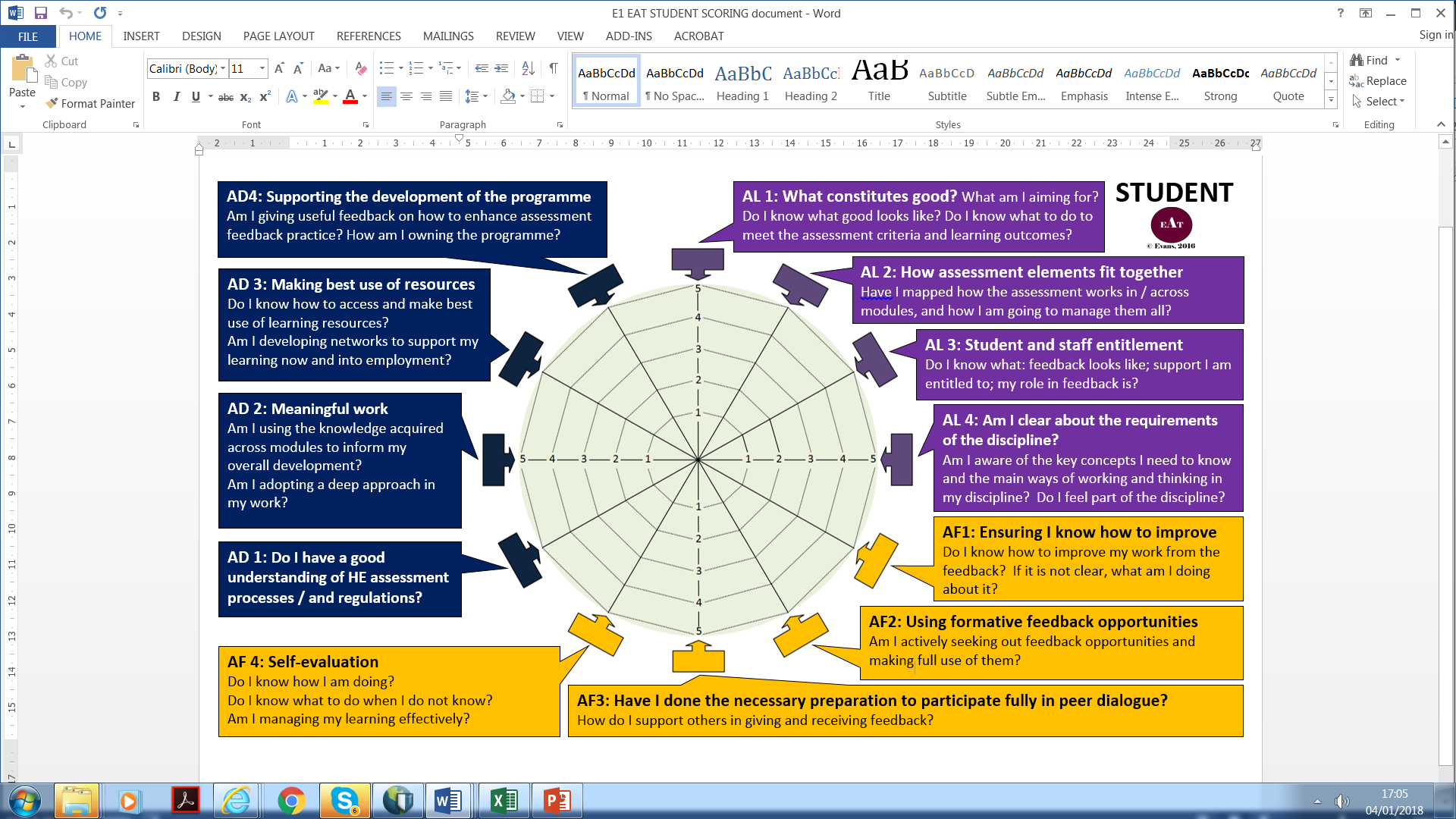 10